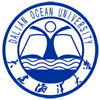 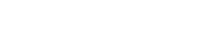 Dalian Ocean University
*****工作汇报
****部门     ***
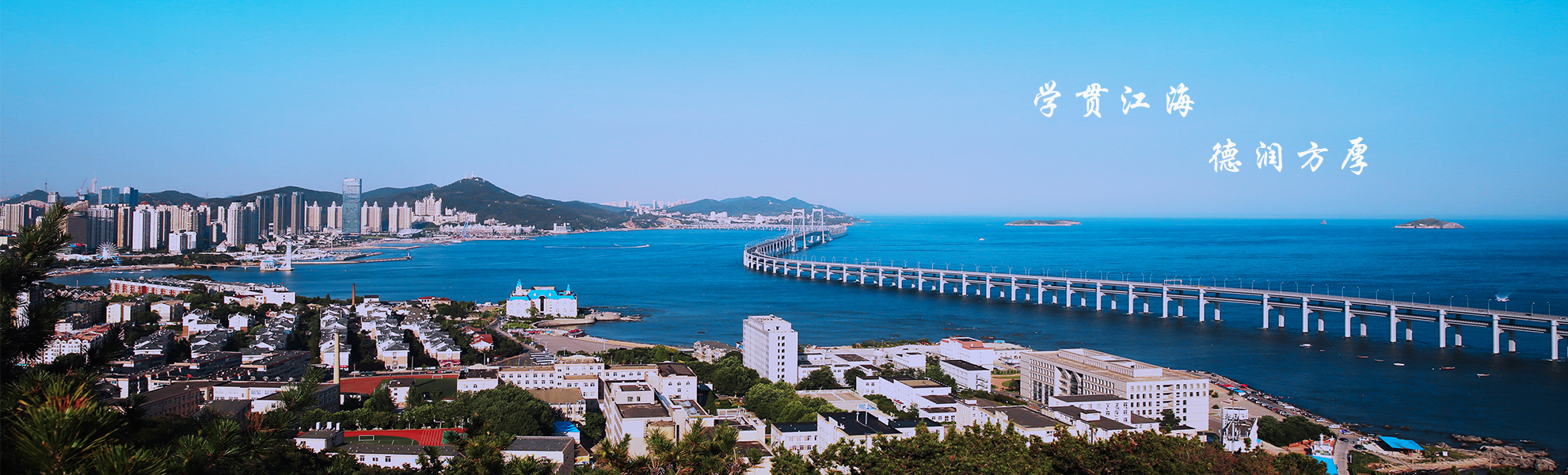 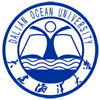 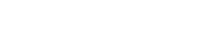 Dalian Ocean University
1
单击此处添加文字
2
单击此处添加文字
汇报内容
3
单击此处添加文字
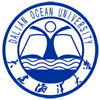 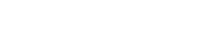 Dalian Ocean University
第一部分
点击此处添加文字
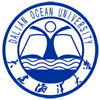 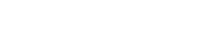 Dalian Ocean University
此处添加文字
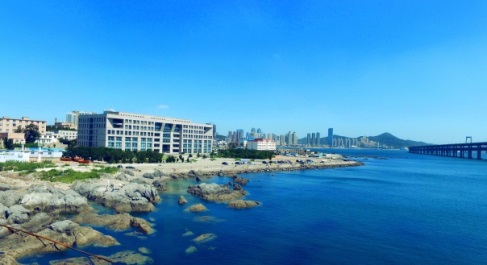 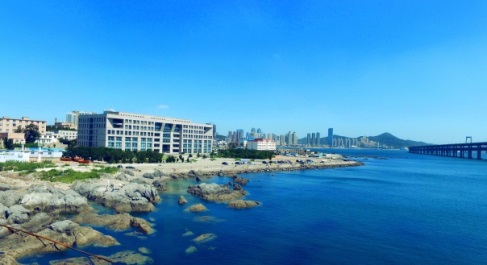 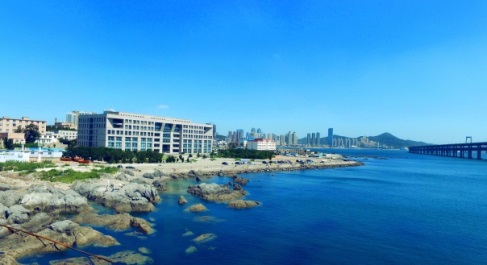 3
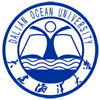 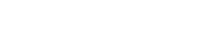 Dalian Ocean University
单击此处添加文字单击此处添加文字单击此处添加文字单击此处添加文字单击此处添加文字
4
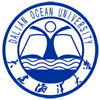 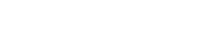 Dalian Ocean University
第二部分
点击此处添加文字
2
添加标题二
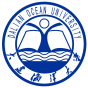 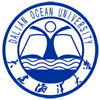 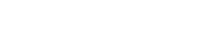 Dalian Ocean University
此处添加文字
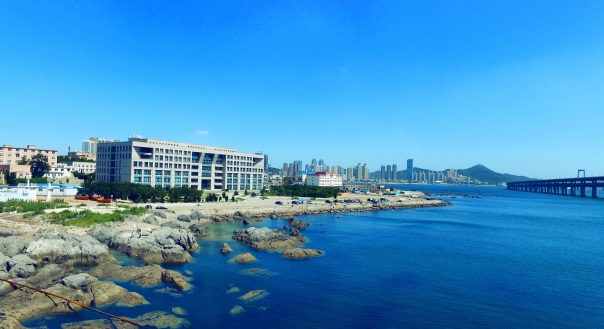 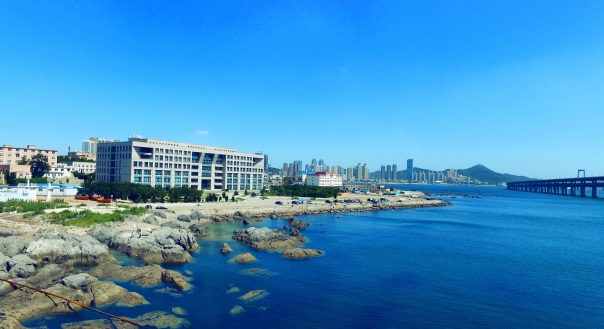 6
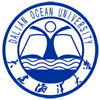 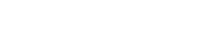 Dalian Ocean University
单击此处添加文字单击此处添加文字单击此处添加文字单击此处添加文字单击此处添加文字单击此处添加文字单击此处添加文字单击此处添加文字单击此处添加文字
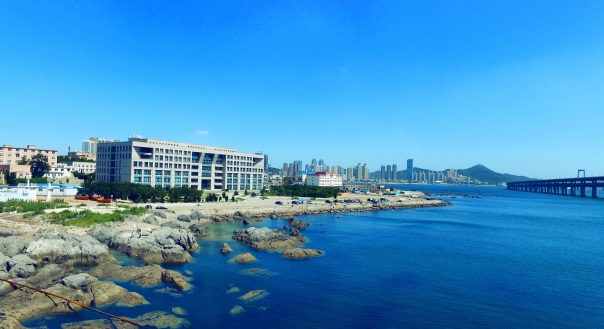 7
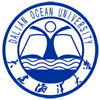 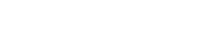 Dalian Ocean University
谢　谢！